المفردات
الآن
فيما سبق
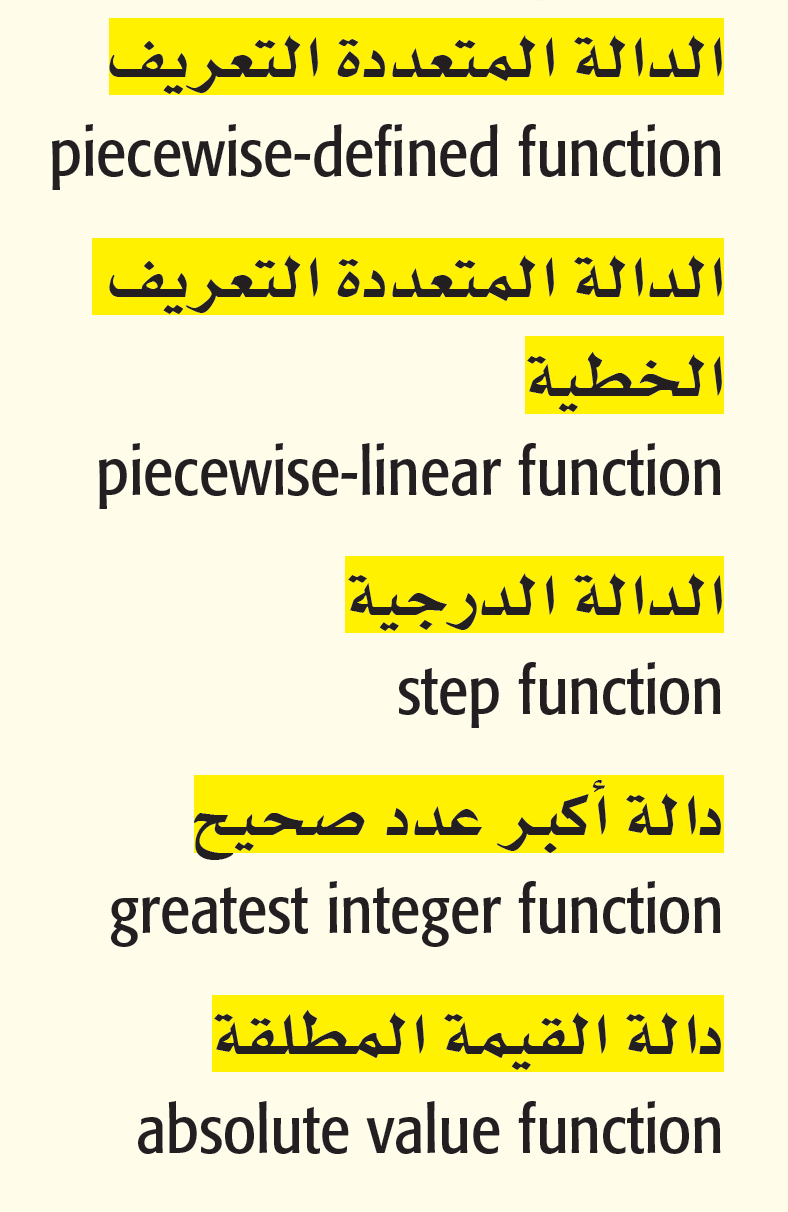 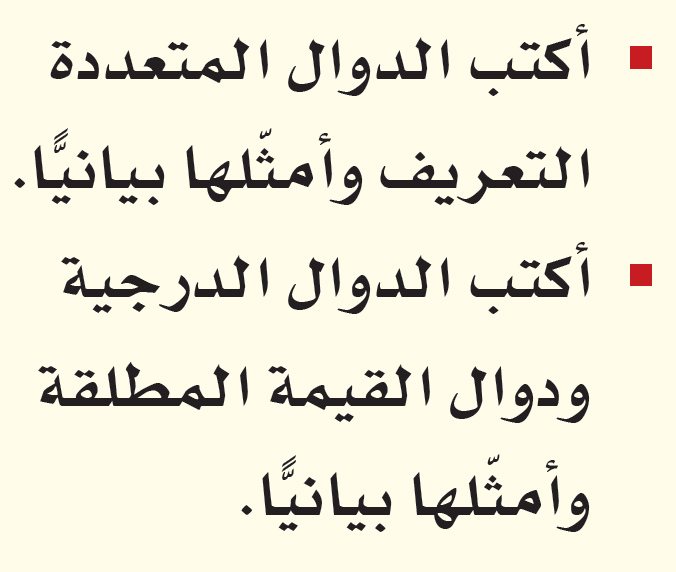 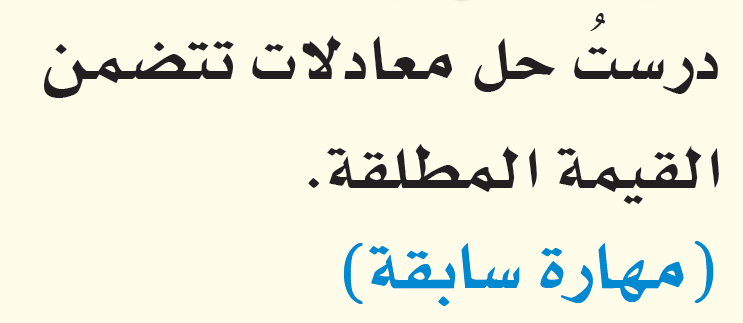 لمــــــــــــــــــــــــــــــــاذا
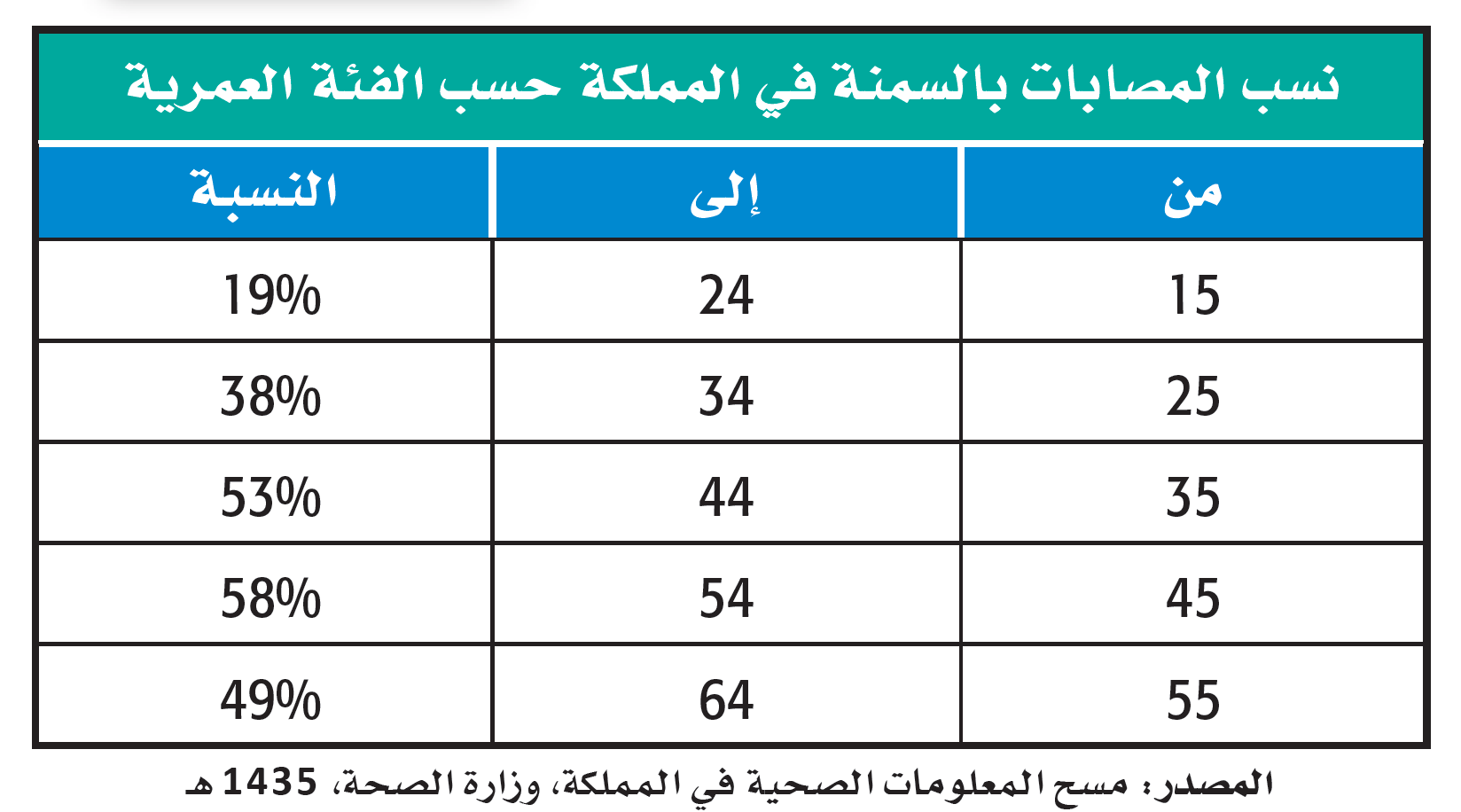 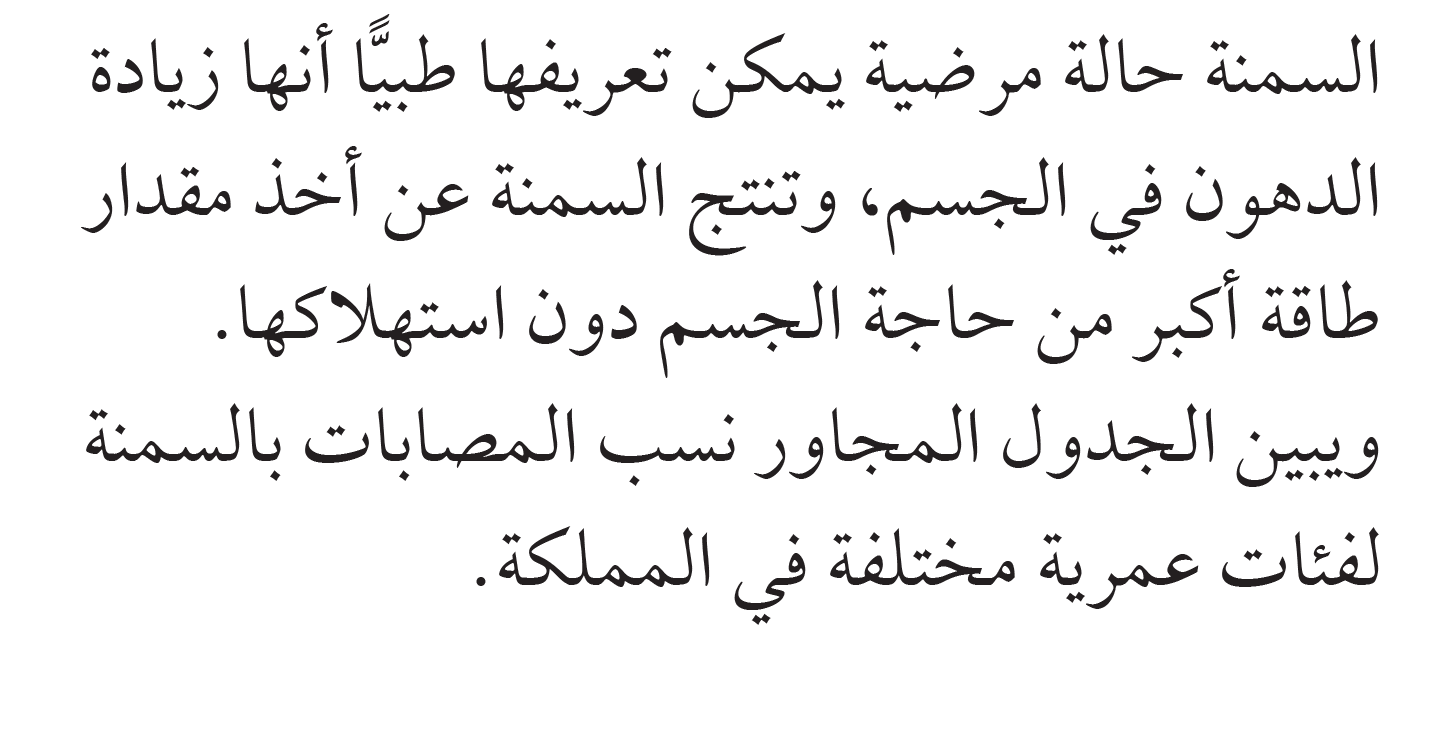 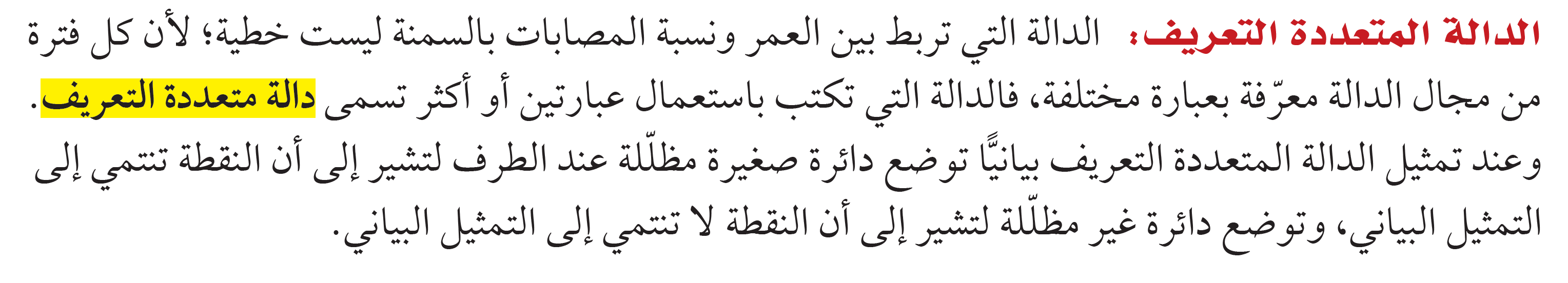 تحقق من فهمك
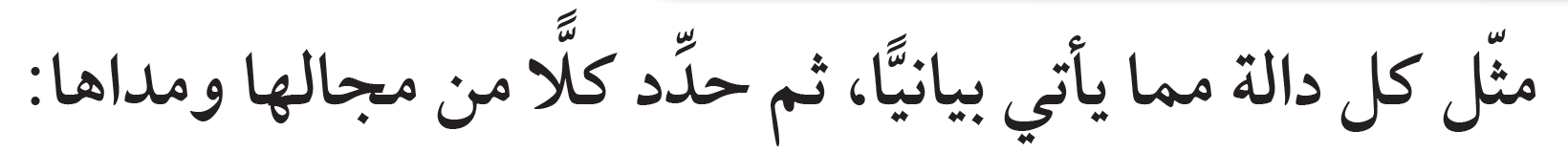 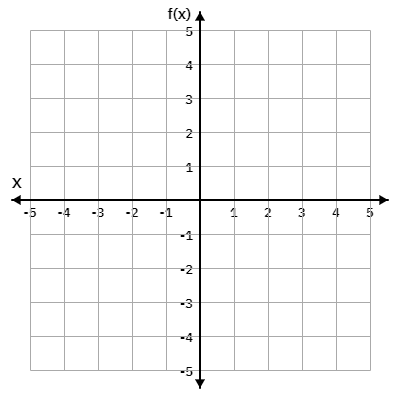 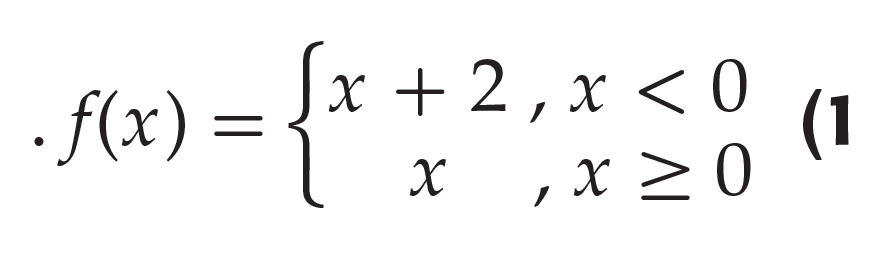 تدرب
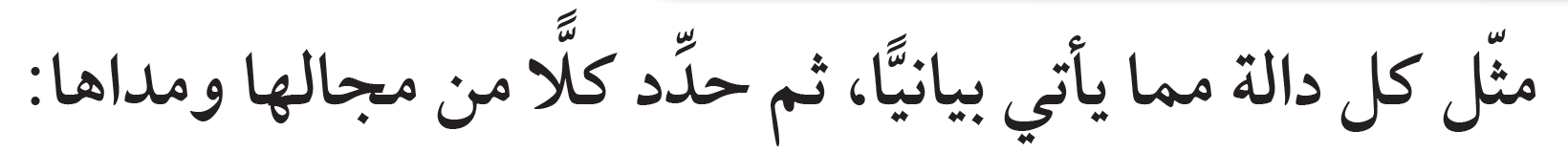 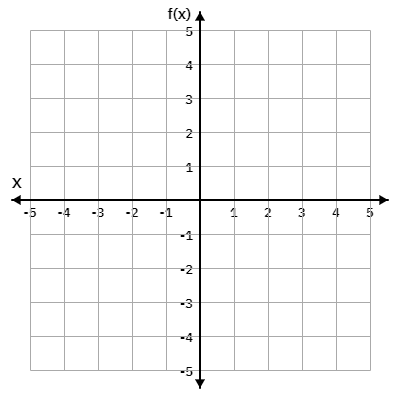 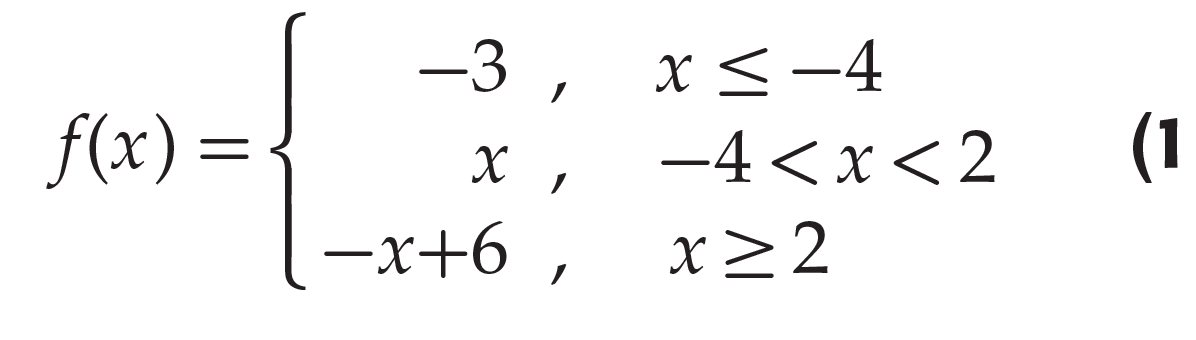 تحقق من فهمك
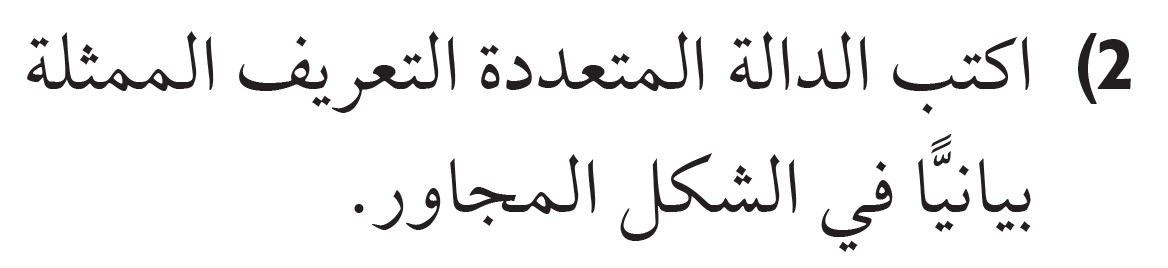 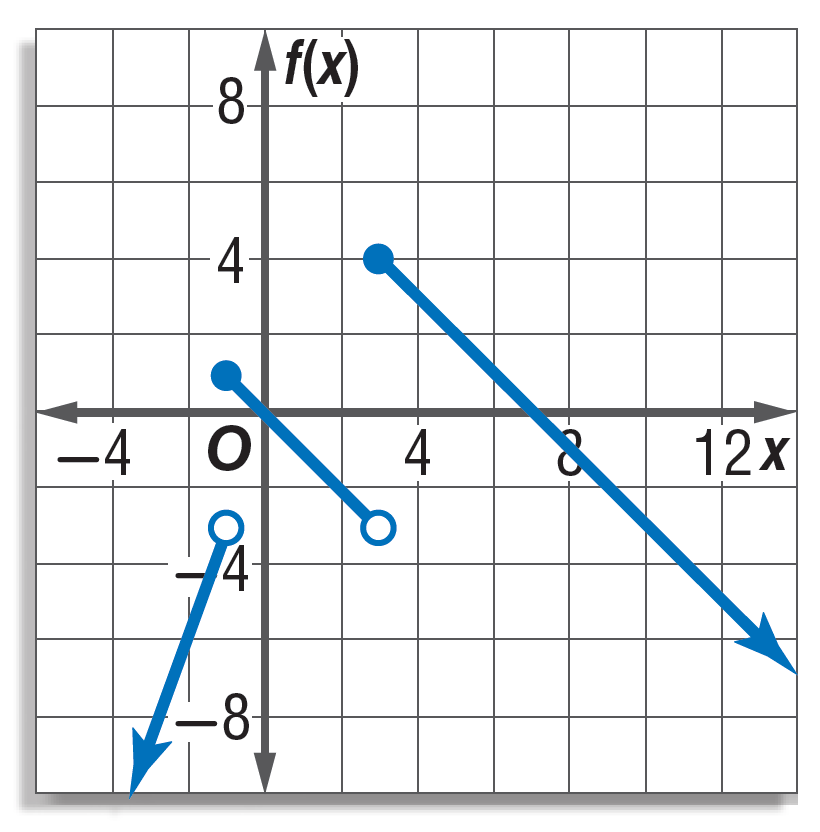 تدرب
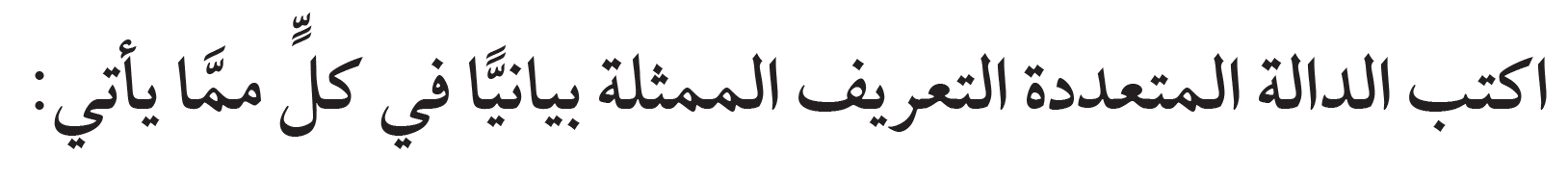 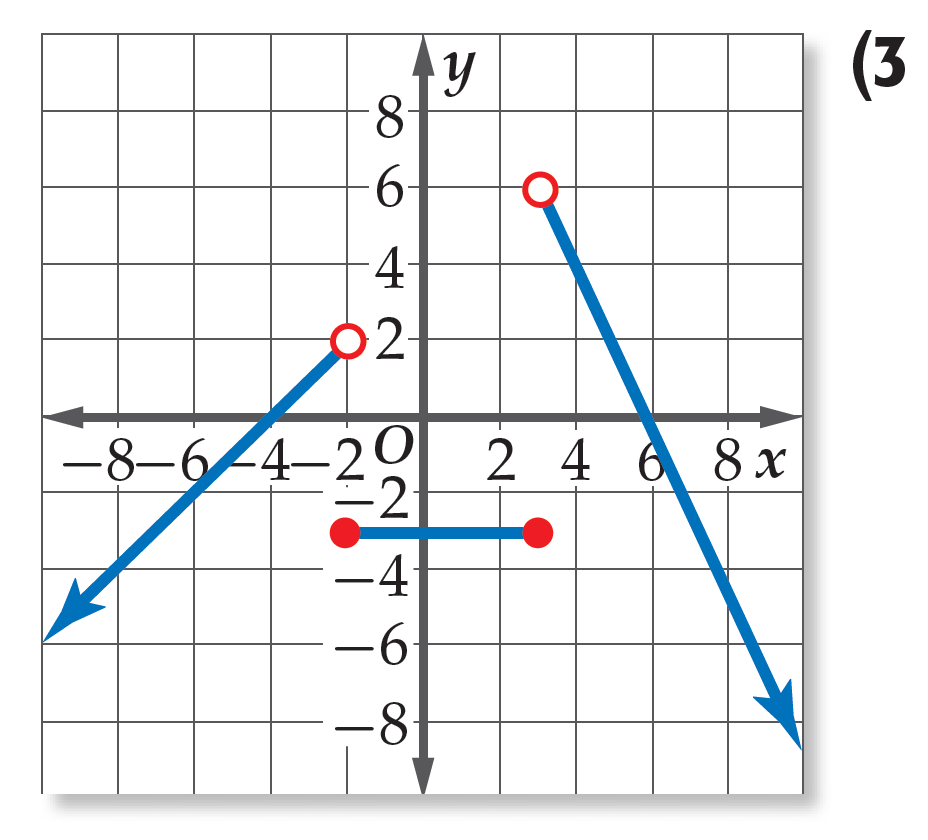 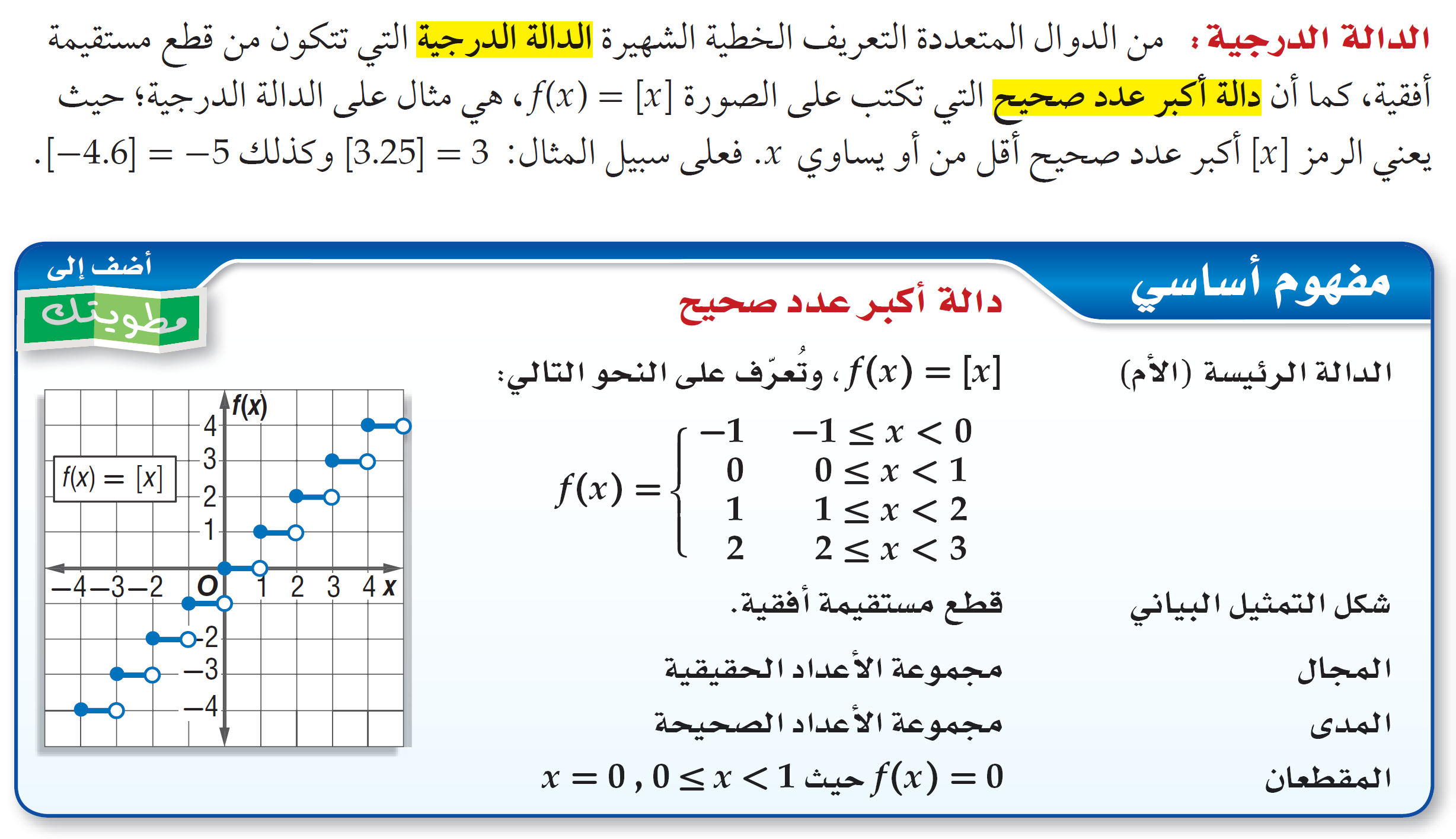 تحقق من فهمك
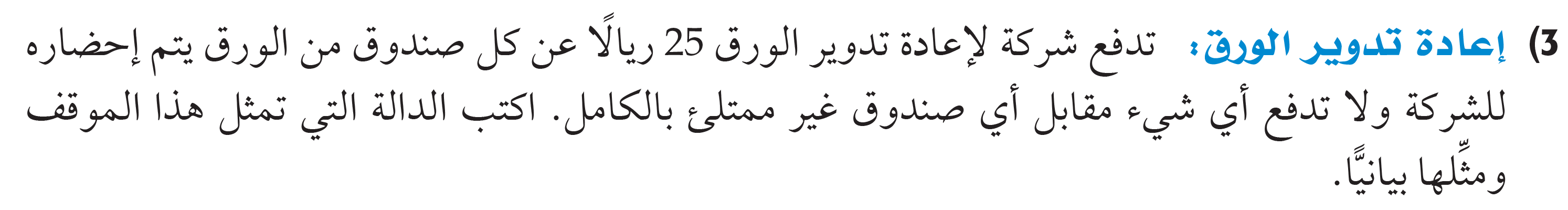 200
175
150
125
100
75
50
25
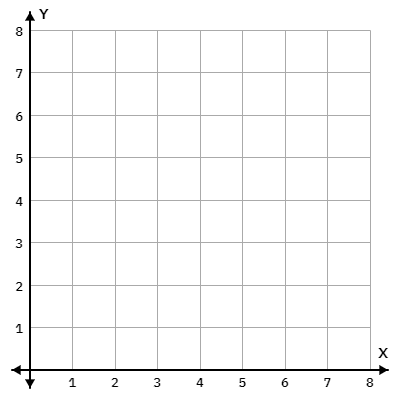 تدرب
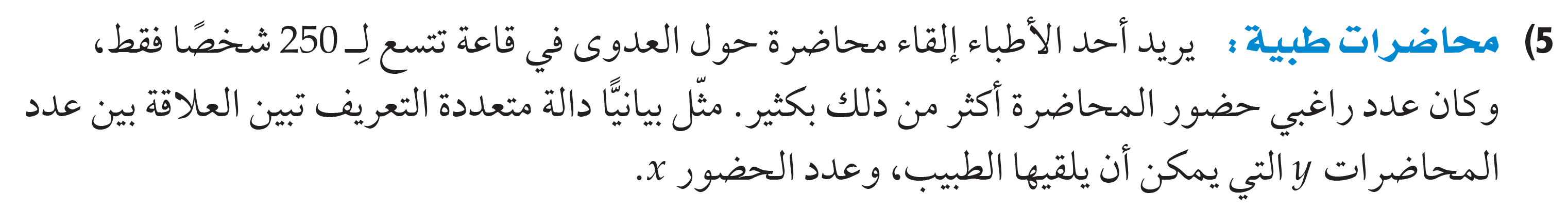 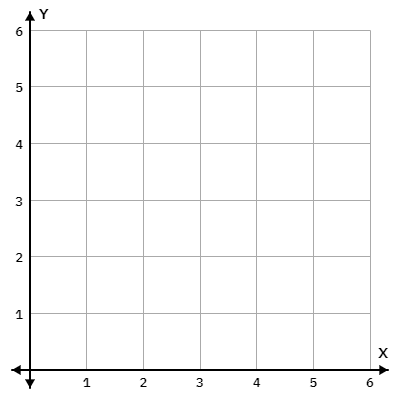 250
500
750
1000
1250
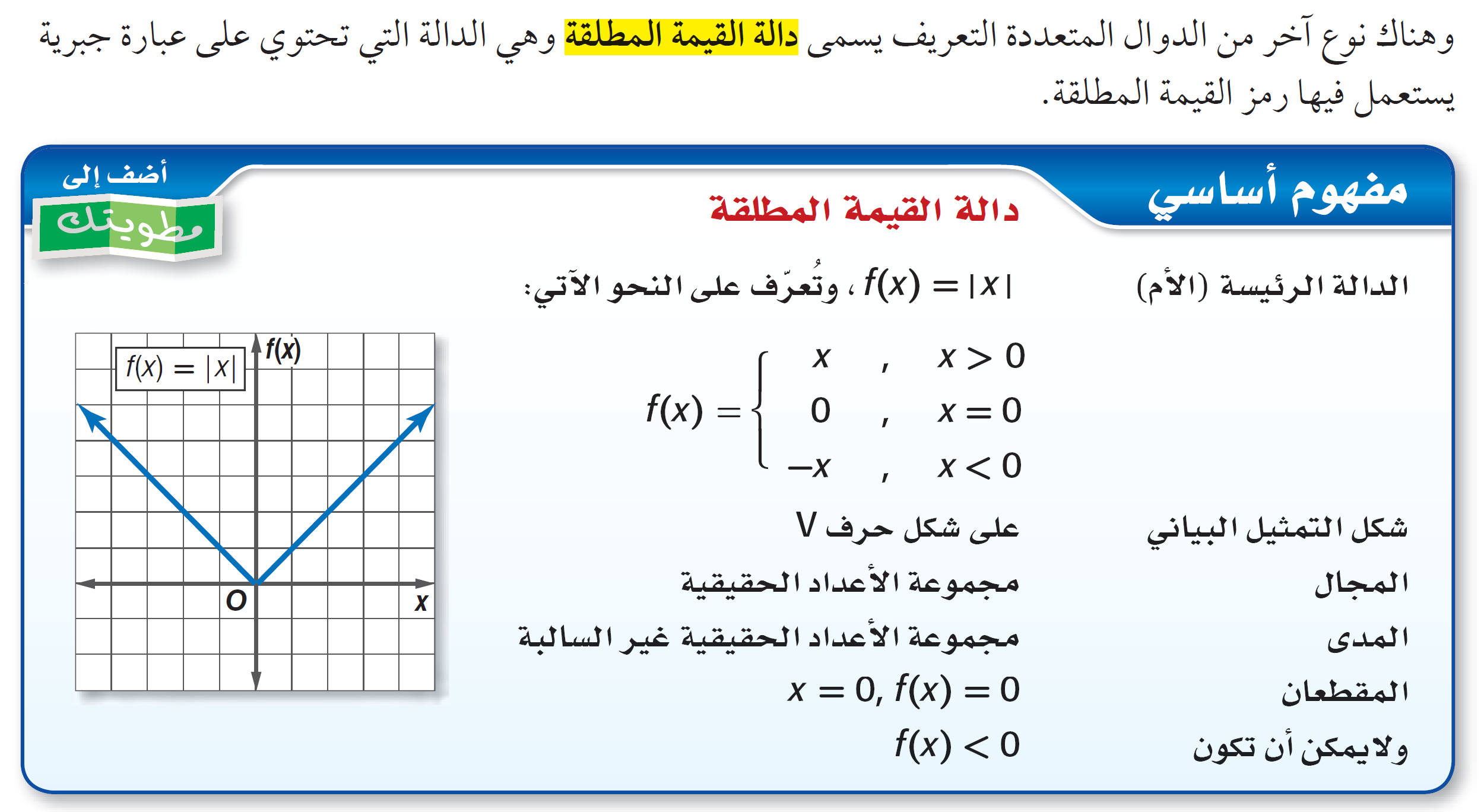 تحقق من فهمك
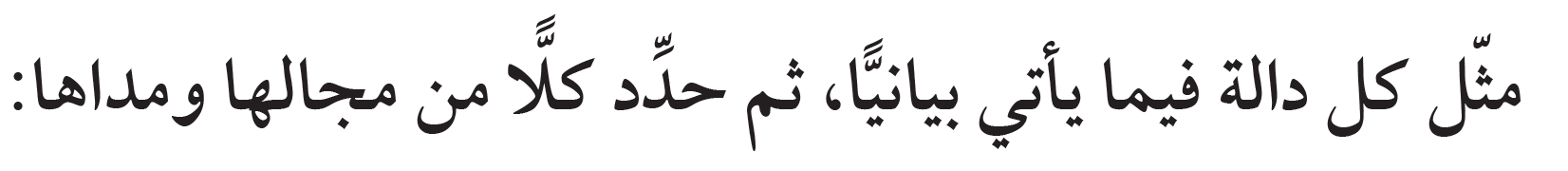 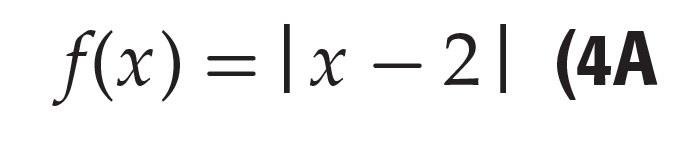 نساوي ما بداخل القيمة المطلقة بالصفر ونوجد قيمة X
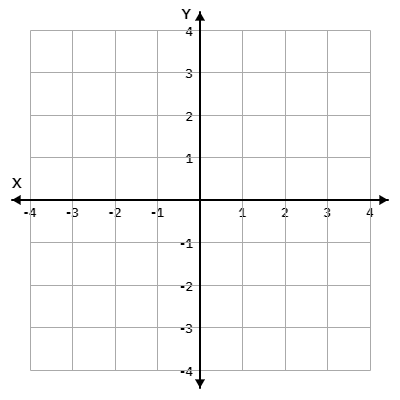 تدرب
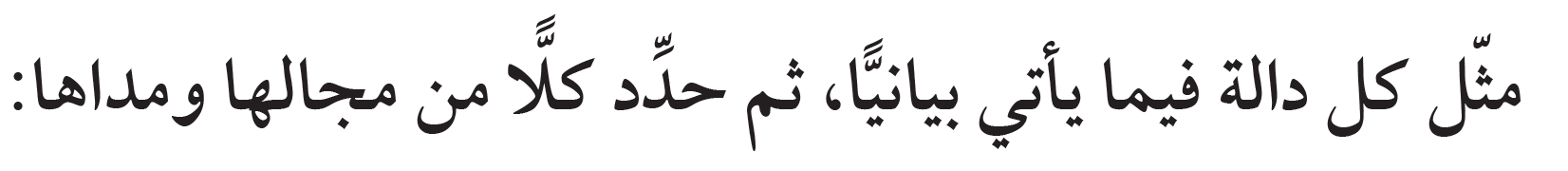 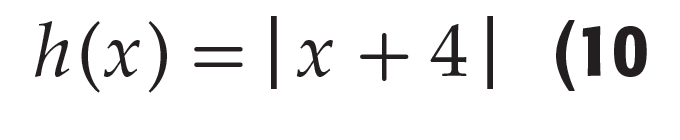 نساوي ما بداخل القيمة المطلقة بالصفر ونوجد قيمة X
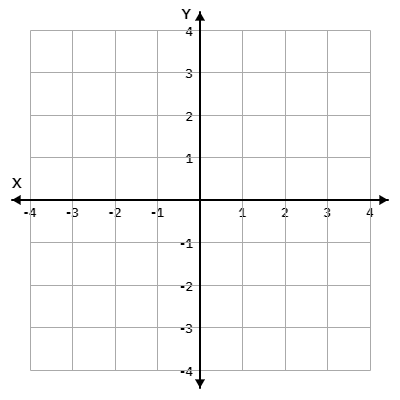 تحصيلي
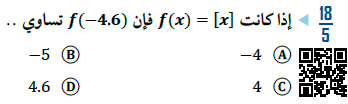 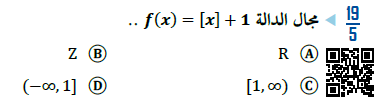 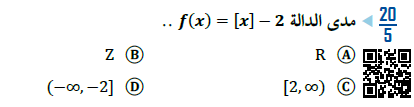 تحصيلي
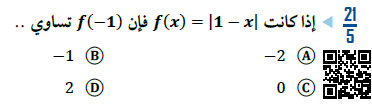 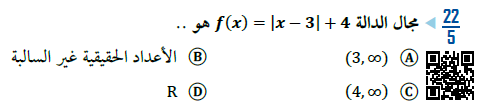 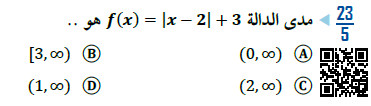